Prevenir para não remediar na fase preparatória das licitações
Luiz Calixto/Marcus Braga/Viviane Miranda 
AGE/CGE-RJ
Setembro de 2019
Um pouco da AGE...
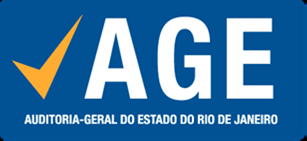 Quem paga mal, paga duas vezes
Brocado jurídico
1. Um pouco de gestão de riscos
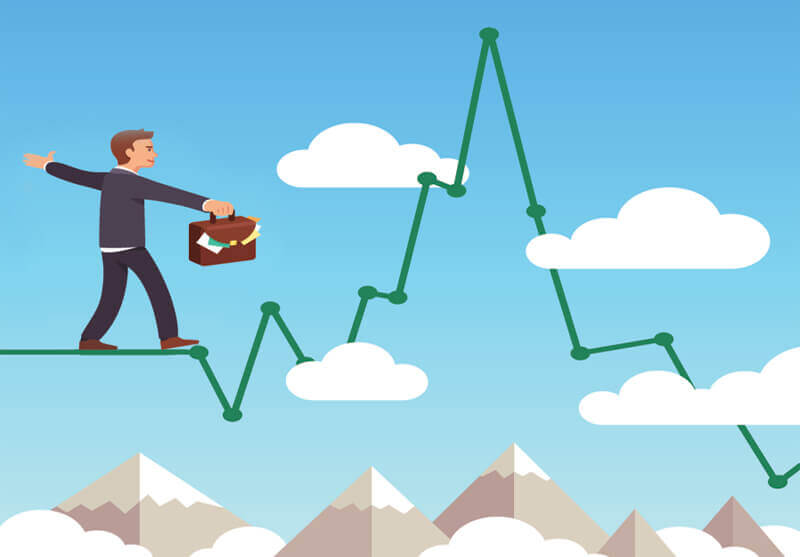 Prevenção é  gestão de risco
Riscos é uma visão!
Riscos é lidar com a incerteza
Gerir riscos não aparece, a ausência de gestão de riscos aparece, as vezes de forma estrondosa
Definição de riscos
Norma ISO 31000 (2009):
 Considera que o risco é o efeito da incerteza nos objetivos e que a sua mensuração fundamenta-se em dois eixos principais: a probabilidade de ocorrência do evento que interfere nos objetivos e a magnitude dessa ocorrência em relação aos mesmos objetivos.
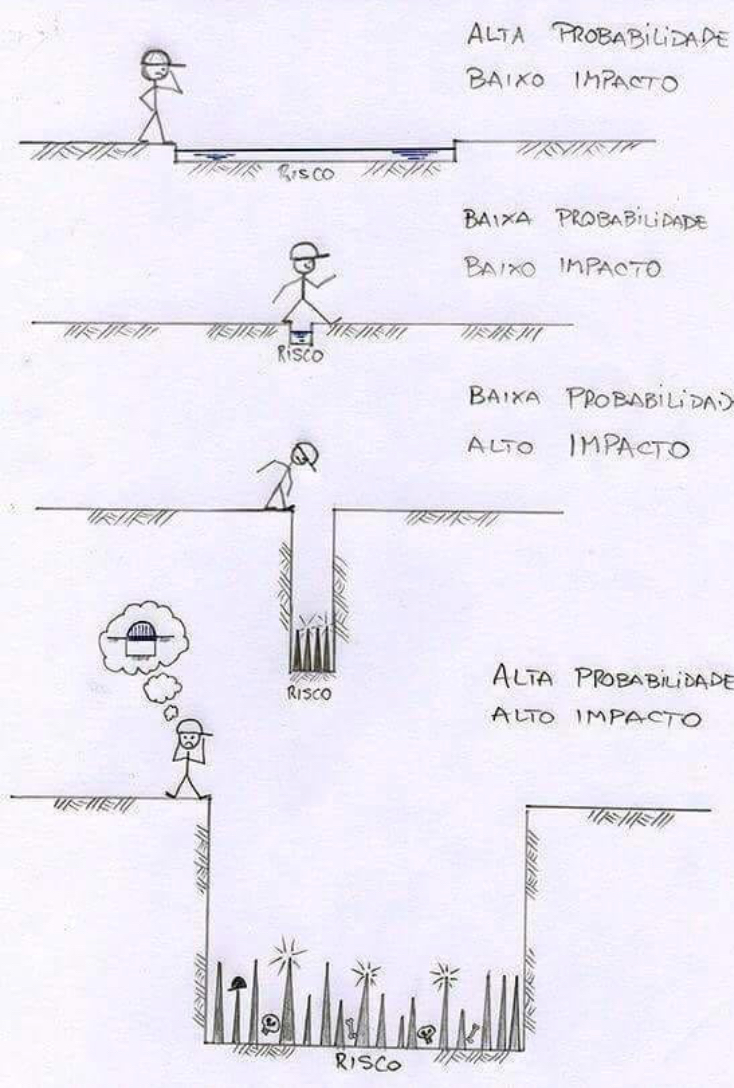 A era do risco
E o que é gestão de riscos?
Atividades coordenadas para dirigir e controlar uma organização no que se refere a riscos (ISO 31000).
ISO 31000
Estrutura da gestão de riscos
Conjunto de componentes que fornecem os fundamentos e os arranjos organizacionais para a concepção, implementação, monitoramento (2.28), análise crítica e melhoria contínua da gestão de riscos (2.2) através de toda a organização.
Não adianta medidas para “inglês ver”...
Gerenciar riscos dá trabalho, precisa de incentivos...
Gerir riscos é ter uma visão sistêmica!
Como chegamos a isso?
Uma  pergunta a toda hora!
Quem é o dono do risco?
 O controle ou o gestor?
Gestão de riscos é do gestor!
Controle avalia, recomenda, monitora...
Riscos X Objetivos
Um conjunto só! Não existem riscos individualmente
Alice perguntou: Gato Cheshire... pode me dizer qual o caminho que eu devo tomar?
Isso depende muito do lugar para onde você quer ir – disse o Gato.
Eu não sei para onde ir! – disse Alice.
Se você não sabe para onde, ir qualquer caminho serve.

(Alice no País das Maravilhas)
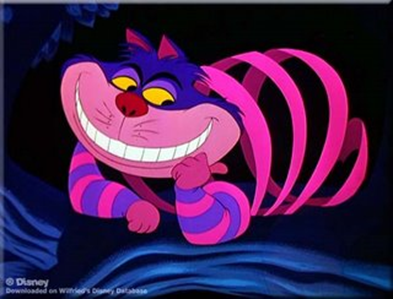 Guardem essa palavra...Objetivos
Gestão de riscos existe para melhorar a gestão
PROCESSO DE AVALIAÇÃO DE RISCOS
Segundo a iso 31000...
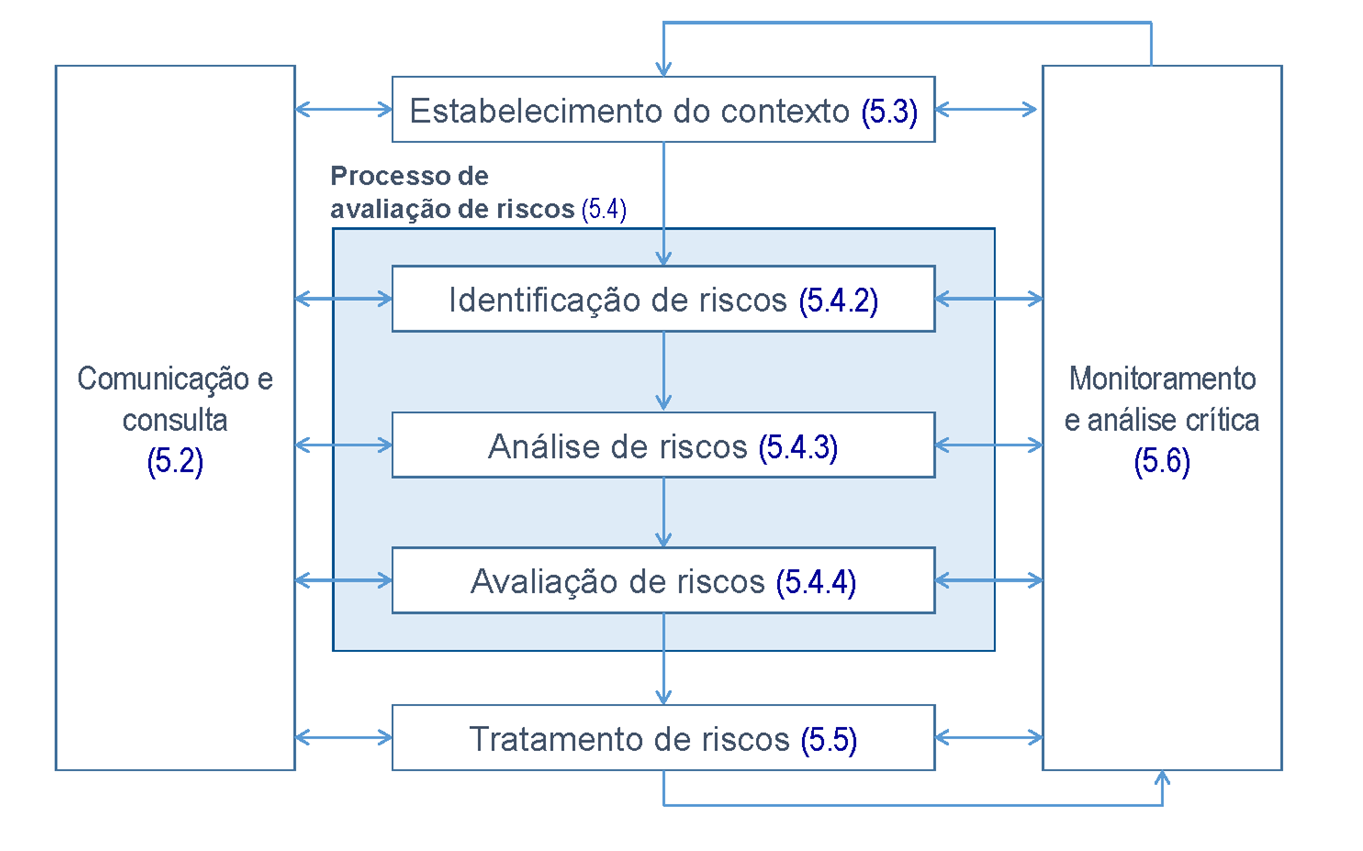 2- Tratando os riscos
Como se muda o risco?
Opções de tratamento
Exemplo da motocicleta
Evitar
(Vender a moto)
Reduzir
(Capacete, casaco, manutenção, veloc.) 
Compartilhar/Transferir
(Fazer um seguro)
Aceitar
(Usar a moto na chuva a noite)
Como isso se aplica ao processo de contratação?
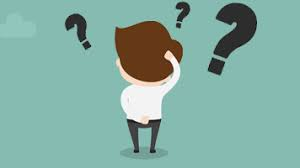 3. Fase interna
O que é uma boa contratação?
Preço
Entrega 
Aderência normativa
Sustentabilidade
O ultimo lance inédito foi na esquadra de Cabral!
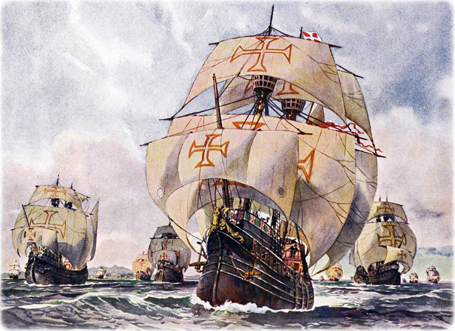 RISCO MAIS COMUM
CONTROLE INTERNO PROPOSTO
Termo de referência com especificações e quantidades que não atendem a demanda real da organização
Impacto nos objetivos:
Deficiência na implementação da política, desperdício de material, compras de material inservível
Implementação de normativo que regule o processo de planejamento das aquisições frente as demandas e o orçamento
Criação de comissão aprovadora dos termos de referência
RISCO MAIS COMUM
CONTROLE INTERNO PROPOSTO
Erros formais em editais, falta de elementos obrigatórios, clausulas de exigência e de penalidades genéricas
Impacto nos objetivos:
Fracasso na licitação e dificuldades de responsabilizar empresas que não cumprem o acordado
Responsabilização dos agentes públicos
Adoção de modelo padrão de edital e de check list a ser submetido ao dirigente máximo,  de verificação dos principais pontos de controle
RISCO MAIS COMUM
CONTROLE INTERNO PROPOSTO
Direcionamento pelo detalhamento excessivo do objeto, inside information, exigências  de habilitação exageradas e sem amparo legal
Impacto nos objetivos:
Contratação por preço majorado frente a perda de competitividade
Responsabilização dos agentes públicos
Adoção de modelo padrão de edital e de check list a ser submetido ao dirigente máximo,  de verificação dos principais pontos de controle
RISCO MAIS COMUM
CONTROLE INTERNO PROPOSTO
Uso inadequado da modalidade, fracionamento e parcelamento, com fuga a licitação
Impacto nos objetivos:
Contratação por preço majorado frente a perda de competitividade
Responsabilização dos agentes públicos
Implementação de normativo que regule o processo de planejamento das aquisições frente as demandas e o orçamento
4. Adentrando no Decreto 46.642/2019
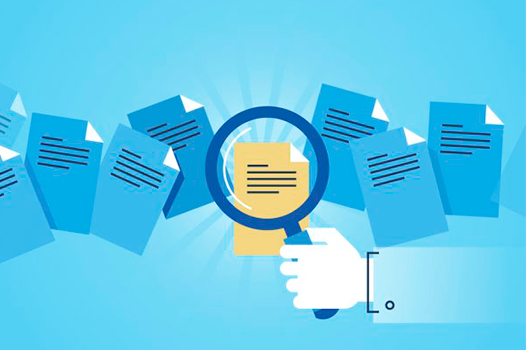 Art. 10 - A fase preparatória da contratação deverá observar os seguintes
atos, preferencialmente nesta sequência:
I - previsão da demanda no Plano Anual de Contratações do órgão ou entidade;
(...)
III - elaboração de estudo técnico preliminar, quando aplicável;
IV - elaboração de mapa de riscos, quando aplicável;
Art. 11 - O Projeto Básico ou o Termo de Referência deverão ser elaborados preferencialmente por técnico com qualificação profissional pertinente às especificidades do objeto a ser contratado, devendo conter, sem prejuízo de outros elementos que se façam eventualmente necessários:


III - Objeto: a descrição detalhada do objeto a ser contratado, a demanda e a quantidade a serem contratadas, acompanhadas, no que couber, dos critérios de medição utilizados, as especificações técnicas, os prazos relevantes e a indicação do ID SIGA de cada um dos itens relacionados no objeto, além de, tratando-se de serviços, as metodologias de trabalho, em especial a necessidade, a localidade e o horário de funcionamento;
(...)
VI - Acordo de Nível de Serviço: documento responsável por estabelecer os níveis mínimos de serviço a serem prestados pelas contratadas, por meio de indicadores objetivos que permitam a mensuração de resultados, preferencialmente pela utilização de ferramenta informatizada, possibilitando à Administração verificar se os resultados contratados foram realizados nas quantidades e qualidades exigidas e adequar o pagamento aos resultados efetivamente obtidos.
VII - Qualificação Técnica: os critérios objetivos que serão utilizados para avaliar a capacidade técnica da empresa a ser contratada e os documentos que deverão ser apresentados para comprovar o atendimento aos critérios estabelecidos;
Art. 14 - O setor de planejamento de compras e contratações, responsável
pelo Plano Anual de Contratações do órgão ou entidade, deverá verificar a necessidade do objeto pelos diversos setores ou unidades internas, para proporcionar economia de escala e evitar a necessidade de repetição de procedimentos.
§ 1º - A definição do quantitativo deverá ser apontada a partir de adequadas técnicas para a apuração da estimativa, que considerem, dentre
outros fatores:
I - o histórico de utilização nos últimos exercícios;
II - a quantidade armazenada em estoque;
III - a necessidade futura, de acordo com as demandas atuais, especialmente quando se tratar de bens de consumo permanente;
IV - a capacidade de guarda de material, no almoxarifado ou similar,
em razão da demanda usual, estoque atual e prazo de validade dos
produtos.
DA ESTIMATIVA DO VALOR DA CONTRATAÇÃO
Art. 20 - A estimativa do valor da contratação será realizada mediante consulta às fontes diversificadas de pesquisa que sejam capazes de representar a realidade do mercado público.
§1º - A pesquisa de preços deverá ser realizada pelos seguintes parâmetros:
I - preços de referência constantes do Sistema Integrado de Gestão de Aquisições do Estado do Rio de Janeiro - SIGA;
II - valores constantes de Portais de Compras de Governo;
III - avaliação de contratos vigentes ou recentes similares;
IV - valores adjudicados em contratações similares de outros órgãos ou entes públicos;
V - preços registrados em atas de Sistema de Registro de Preços;
VI - bancos de preços, pesquisa publicada em mídias ou em sítios eletrônicos especializados ou de domínio amplo, desde que contenha a data de acesso ou de referência;
VII - consulta a fornecedores por meio do SIGA, correio eletrônico ou qualquer outro meio idôneo.
Art. 35 - Deverá ser realizada audiência pública quando o valor estimado para a licitação ou para um conjunto de licitações simultâneas ou sucessivas for superior a 100 (cem) vezes o limite previsto no art. 23, inciso I, alínea "c" da Lei nº 8.666, de 21 de junho de 1993.
§ 1º - A audiência pública deverá ser realizada pela autoridade responsável com antecedência mínima de 15 (quinze) dias úteis da data prevista para a publicação do edital, e divulgada com a antecedência mínima de 10 (dez) dias úteis de sua realização, pelos mesmos meios previstos para a publicidade da licitação e no endereço eletrônico www.compras.rj.gov.br, franqueando-se o acesso e o direito a todas as informações pertinentes e a se manifestar a todos os interessados, sejam licitantes ou não.
§ 2º - O aviso de edital também deverá ser publicado em jornal diário de grande circulação no Estado e também, se houver, em jornal de circulação no Município ou na região onde será realizado o objeto.
§ 3º - O extrato do edital deverá ser encaminhado ao Tribunal de Contas do Estado do Rio de Janeiro, na forma e no prazo especificado por este órgão
5. ESTUDOS DE CASO
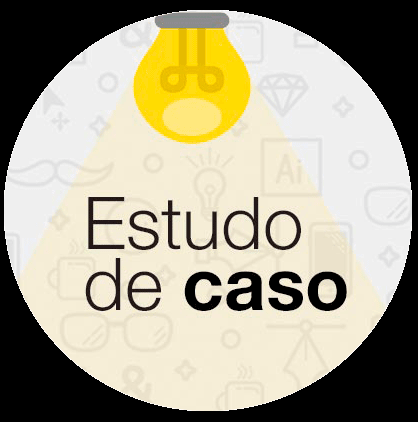 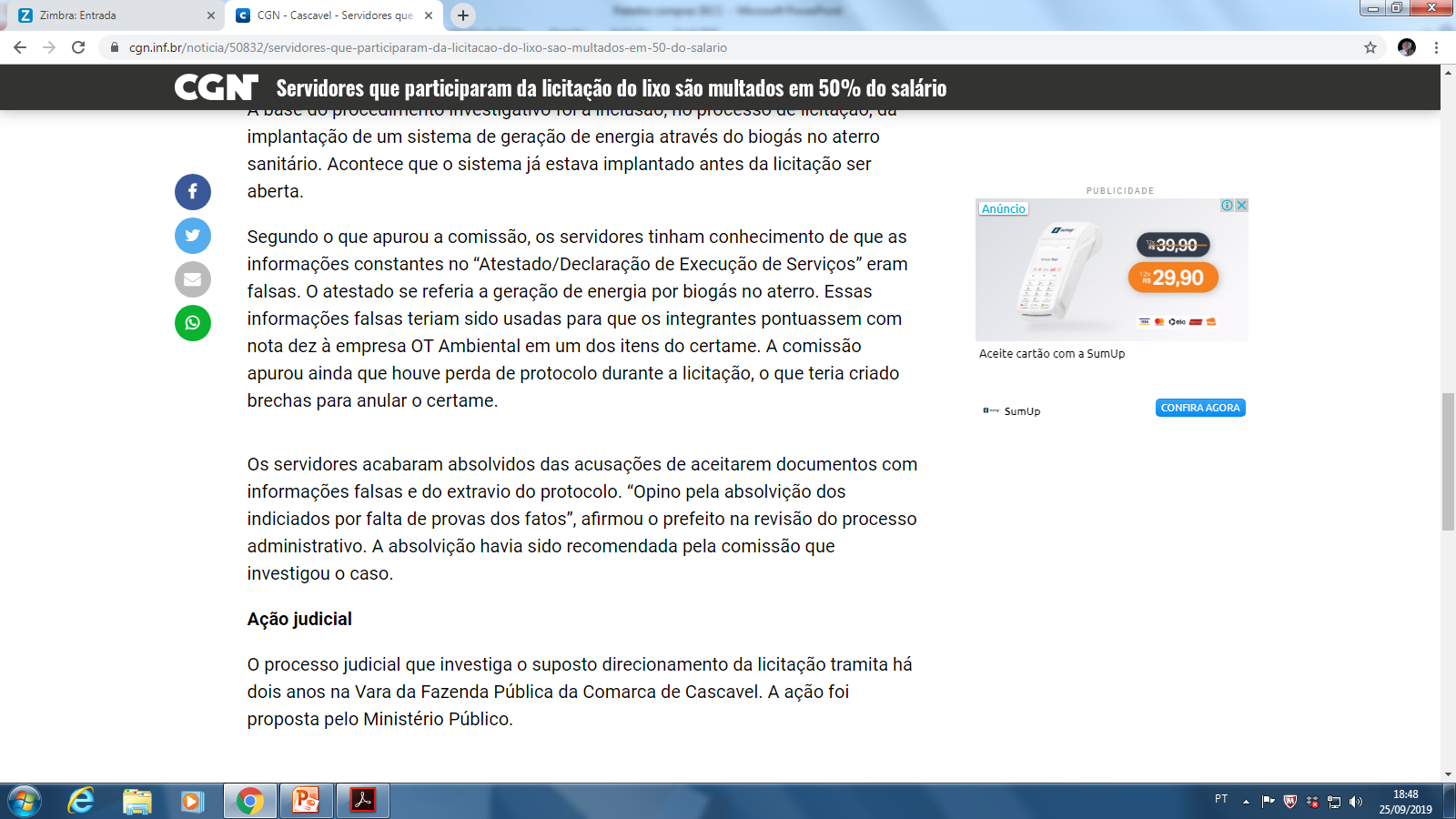 Referências
BRASIL, Tribunal de Contas da União.  Riscos e controles nas aquisições. Disponível em http://www.tcu.gov.br/arquivosrca/ManualOnLine.htm
BRAGA, Marcus Vinicius de Azevedo. Aspectos preventivos na gestão de contratos administrativos. Revista Jus Navigandi, ISSN 1518-4862, Teresina, ano 17, n. 3228, 3 maio 2012. Disponível em: https://jus.com.br/artigos/21667. Acesso em: 21 ago. 2019.
BRAGA, Marcus Vinicius de Azevedo. Três ou quatro reflexões sobre compras governamentais. Revista Administradores. João Pessoa, 2012. Disponível em:  https://administradores.com.br/artigos/tres-ou-quatro-reflexoes-sobre-compras-governamentais. Acesso em: 21 ago. 2019.
BRAGA, Marcus Vinicius de Azevedo et al. Relato do uso do modelo COSO na gestão de contratos em governos. Sociedade, Contabilidade e Gestão, [s.l.], v. 13, n. 2, p.1-8, 28 ago. 2018. Programa de Pos-graduação em Ciências Contábeis da UFRJ. http://dx.doi.org/10.21446/scg_ufrj.v13i2.13659.SANTOS, Franklin Brasil; SOUZA, Kleberson Roberto de. Como combater a corrupção em licitações: detecção e prevenção de fraudes; 2. ed. revista e ampliada. - Belo Horizonte : Fórum, 2018.SANTOS, Franklin Brasil; SOUZA, Kleberson Roberto de. Como combater o desperdício no setor público: gestão de riscos na prática– Belo Horizonte : Fórum, 2019